CHAPTER   E I G H T
8
International EconomicsTenth Edition
Trade Restrictions: Tariffs

Dominick Salvatore
John Wiley & Sons, Inc.
Salvatore: International Economics, 11th Edition  © 2013 John Wiley & Sons, Inc.
Learning Goals:
Describe the effects of a tariff on consumers and producers
Identify the costs and benefits of a tariff on a small and a large nation
Describe an optimum tariff and retaliation
Understand the meaning and importance of tariff structure
Salvatore: International Economics, 11th Edition  © 2013 John Wiley & Sons, Inc.
Introduction
While it is generally accepted that free trade maximizes world output and benefits all nations, most nations impose some restrictions on the free flow of international trade.
Trade policies are advocated by special groups that stand to benefit from trade restrictions.
Salvatore: International Economics, 11th Edition  © 2013 John Wiley & Sons, Inc.
Introduction
Import vs. export tariffs
An import tariff is a tax or duty levied on imported commodities. 
This is the most common form of tariff.

An export tariff is a tax on exported commodities.
Prohibited by the U.S. Constitution, but occasionally practiced in developing countries to generate government revenue.
Salvatore: International Economics, 11th Edition  © 2013 John Wiley & Sons, Inc.
Introduction
Import vs. export tariffs
Ad valorem tariff
A fixed percentage on the value of the traded commodity.
Salvatore: International Economics, 11th Edition  © 2013 John Wiley & Sons, Inc.
Introduction
Import vs. export tariffs
Ad valorem tariff
Specific tariff
A fixed sum per physical unit of a traded commodity.
Salvatore: International Economics, 11th Edition  © 2013 John Wiley & Sons, Inc.
Introduction
Import vs. export tariffs
Ad valorem tariff
Specific tariff
A compound tariff
A combination of an ad valorem and specific tariff.
Salvatore: International Economics, 11th Edition  © 2013 John Wiley & Sons, Inc.
Introduction
Tariffs have been sharply reduced since World War II.

Tariffs average 5 percent or less on industrial products in developed nations, but are much higher in developing nations.
Salvatore: International Economics, 11th Edition  © 2013 John Wiley & Sons, Inc.
Partial Equilibrium Analysis of a Tariff
Resulting Effects of Tariff
Consumption effect 
	Reduction in domestic consumption

Production effect 
	Expansion of domestic production

Trade effect 
	Decline in imports

Revenue effect 
	Revenue collected by the government
Salvatore: International Economics, 11th Edition  © 2013 John Wiley & Sons, Inc.
Partial Equilibrium Analysis of a Tariff
Resulting Effects of Tariff
The more elastic the demand curve, the greater the consumption effect.
The more elastic the domestic supply curve, the greater the production effect.
The more elastic the demand and domestic supply curves, the greater the trade effect, and the smaller the revenue effect.
Salvatore: International Economics, 11th Edition  © 2013 John Wiley & Sons, Inc.
Partial Equilibrium Analysis of a Tariff
Resulting Effects of Tariff
Consumer surplus is the difference between what consumers would be willing to pay and what they actually pay.
Imposition of a tariff reduces consumer surplus.
Increase in producer surplus, or rent, is the payment that need not be made in the long run to induce domestic producers to supply additional goods with the tariff.
Also called subsidy effect of tariff.
Salvatore: International Economics, 11th Edition  © 2013 John Wiley & Sons, Inc.
Partial Equilibrium Analysis of a Tariff
Resulting Effects of Tariff
Tariff redistributes income -
From domestic consumers (who pay higher price for the commodity) to domestic producers (who receive the higher price)
From nation’s abundant factor (producing exports) to the scarce factor (producing imports).
This leads to inefficiencies, or protection costs (deadweight losses).
Salvatore: International Economics, 11th Edition  © 2013 John Wiley & Sons, Inc.
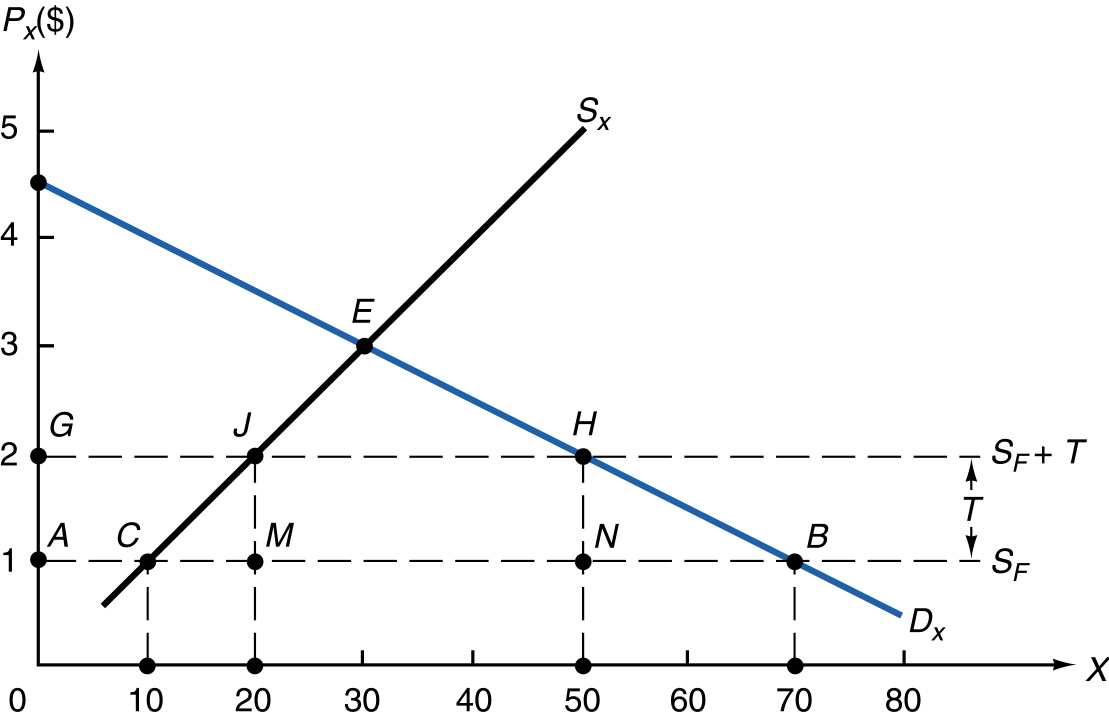 FIGURE 8-1 Partial Equilibrium Effects of a Tariff.
Salvatore: International Economics, 11th Edition  © 2013 John Wiley & Sons, Inc.
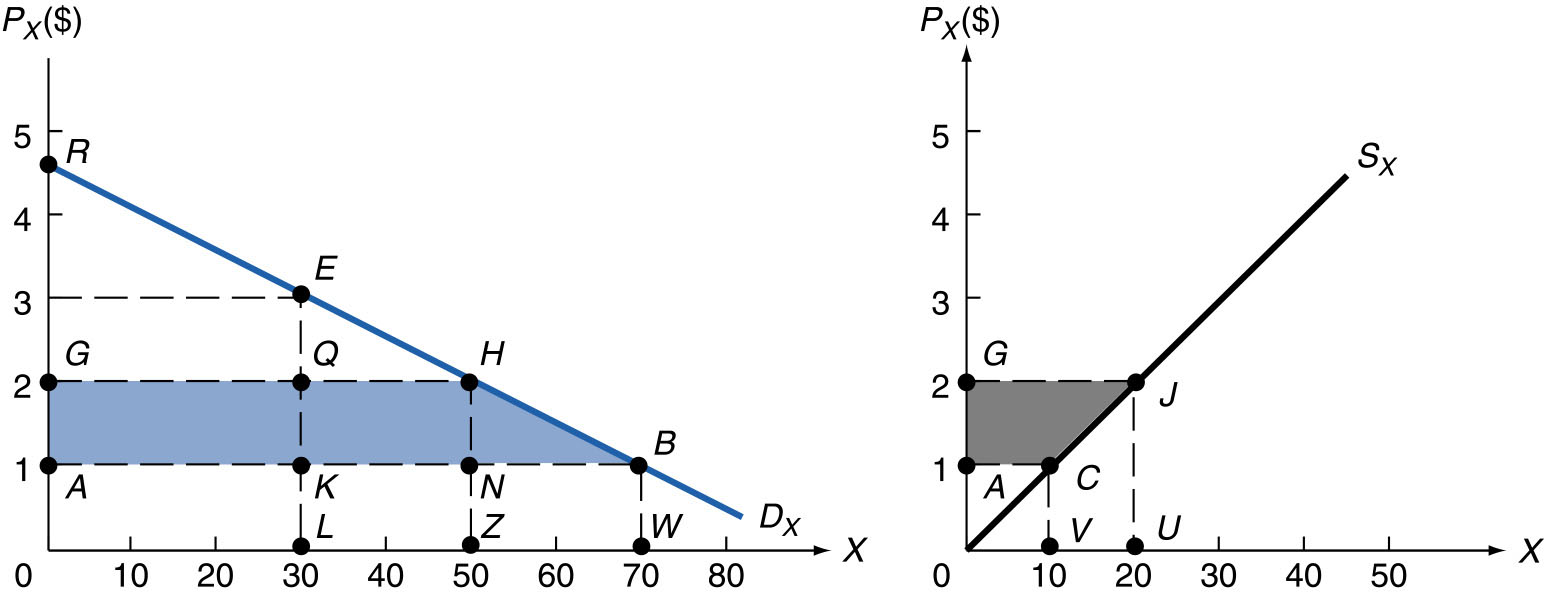 FIGURE 8-2 Effect of Tariff on Consumer and Producer Surplus.
Salvatore: International Economics, 11th Edition  © 2013 John Wiley & Sons, Inc.
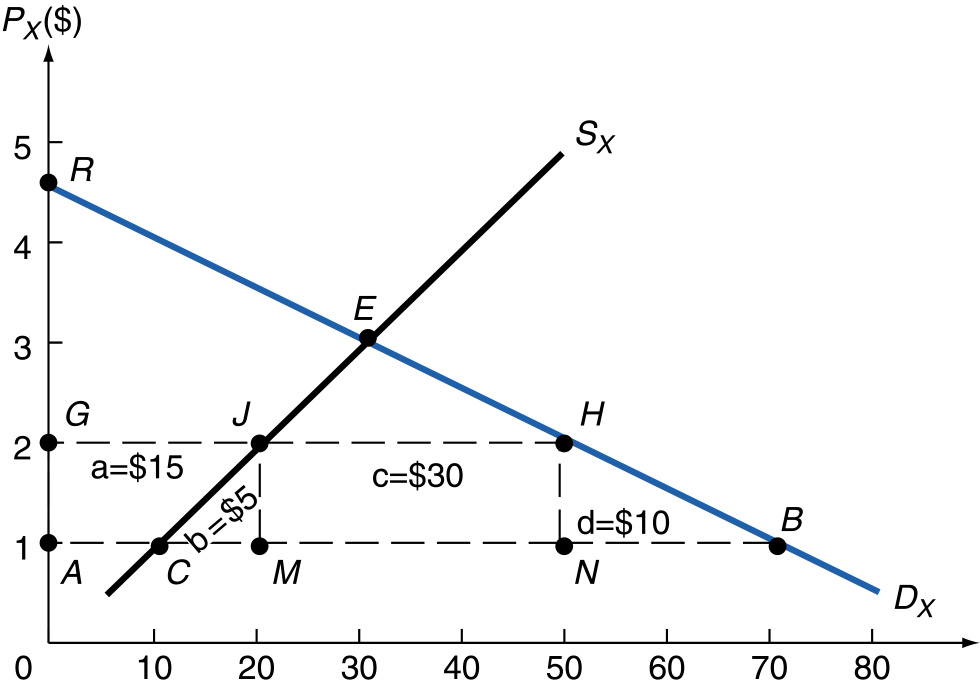 FIGURE 8-3 Partial Equilibrium Costs and Benefits of a Tariff.
Salvatore: International Economics, 11th Edition  © 2013 John Wiley & Sons, Inc.
The Theory of Tariff Structure
The Rate of Effective Protection
Indicates how much protection is actually provided to domestic producer of import-competing commodity.
When a nation imposes a lower tariff on imported inputs than on the final commodity produced with the inputs, the rate of effective protection exceeds the nominal tariff rate.
Salvatore: International Economics, 11th Edition  © 2013 John Wiley & Sons, Inc.
The Theory of Tariff Structure
The Rate of Effective Protection
Calculated as follows:
t - aiti
g =
1 - ai
g = rate of effective protection
 t = nominal tariff rate on final commodity
ai = ratio of cost of imported input to price of  final commodity with no tariff
 ti = nominal tariff rate on imported input
Salvatore: International Economics, 11th Edition  © 2013 John Wiley & Sons, Inc.
The Theory of Tariff Structure
The Rate of Effective Protection
Calculated as follows:
t - aiti
g =
Conclusions
If ai = 0, g = t
For given values of ai and ti, g is larger the greater is t
For given values of t and ti, g is larger the greater is ai
The value of g is >, = or < t, as ti <, = or > t
 When aiti > t, the rate of effective protection is negative
1 - ai
Salvatore: International Economics, 11th Edition  © 2013 John Wiley & Sons, Inc.
General Equilibrium Analysis of a Tariff in a Small Country
A small nation will not affect prices on the world market when imposing a tariff.
Domestic price of importable commodity will rise by the full amount of the tariff for individual producers and consumers in the small nation.
Price remains constant for nation as a whole because the nation collects the tariff.
Volume of trade for small nation declines, but terms of trade do not change, so welfare always falls.
Salvatore: International Economics, 11th Edition  © 2013 John Wiley & Sons, Inc.
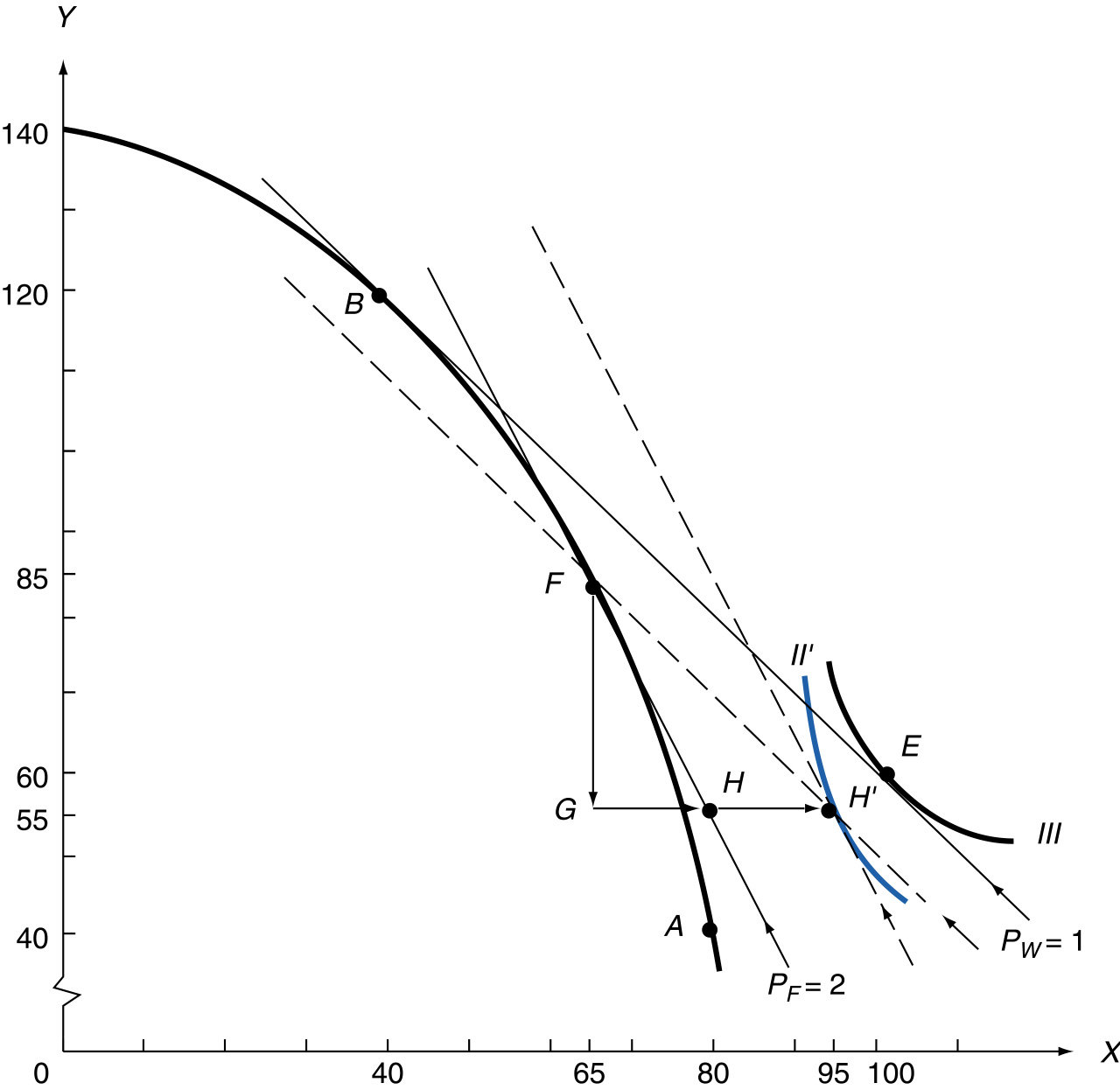 FIGURE 8-5 General Equilibrium Effects of a Tariff 
in a Small Country.
Salvatore: International Economics, 11th Edition  © 2013 John Wiley & Sons, Inc.
General Equilibrium Analysis of a Tariff in a Small Country
Stolper-Samuelson Theorem
An increase in the relative price of a commodity (for example, as the result of a tariff) raises the return of the factor used intensively in production of the commodity.
Thus, the real return to the nation’s scarce factor of production will rise with the imposition of a tariff.
Salvatore: International Economics, 11th Edition  © 2013 John Wiley & Sons, Inc.
General Equilibrium Analysis of a Tariff in a Large Country
A tariff causes the imposing nation’s offer curve to shift or rotate toward the axis measuring the importable commodity by the amount of the tariff.
 Under these circumstances, for a large nation:
A reduction in trade volume will reduce welfare
An improvement in terms of trade will increase welfare
Whether welfare actually rises or falls depends on net effect.
Salvatore: International Economics, 11th Edition  © 2013 John Wiley & Sons, Inc.
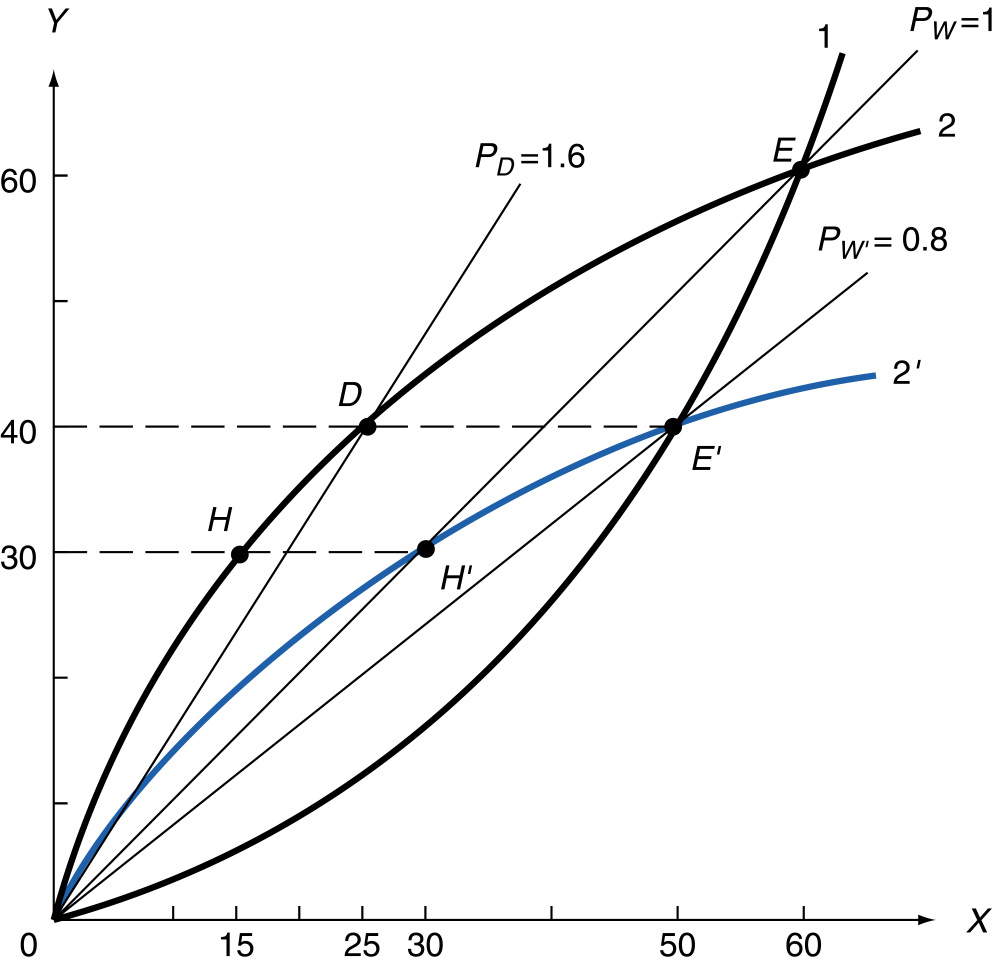 FIGURE 8-6 General Equilibrium Effects of a Tariff
 in a Large Country.
Salvatore: International Economics, 11th Edition  © 2013 John Wiley & Sons, Inc.
The Optimum Tariff
An optimum tariff maximizes the net benefit resulting from the improvement in the nation’s terms of trade against the negative effect from declining trade volume.
As the terms of trade improve for the imposing nation, those of the trade partner deteriorate, reducing welfare for the trade partner.
Trade partner will likely retaliate and impose its own optimum tariffs.
World as a whole is made worse off as gains from optimum tariff are less than losses of trade partner.
Salvatore: International Economics, 11th Edition  © 2013 John Wiley & Sons, Inc.
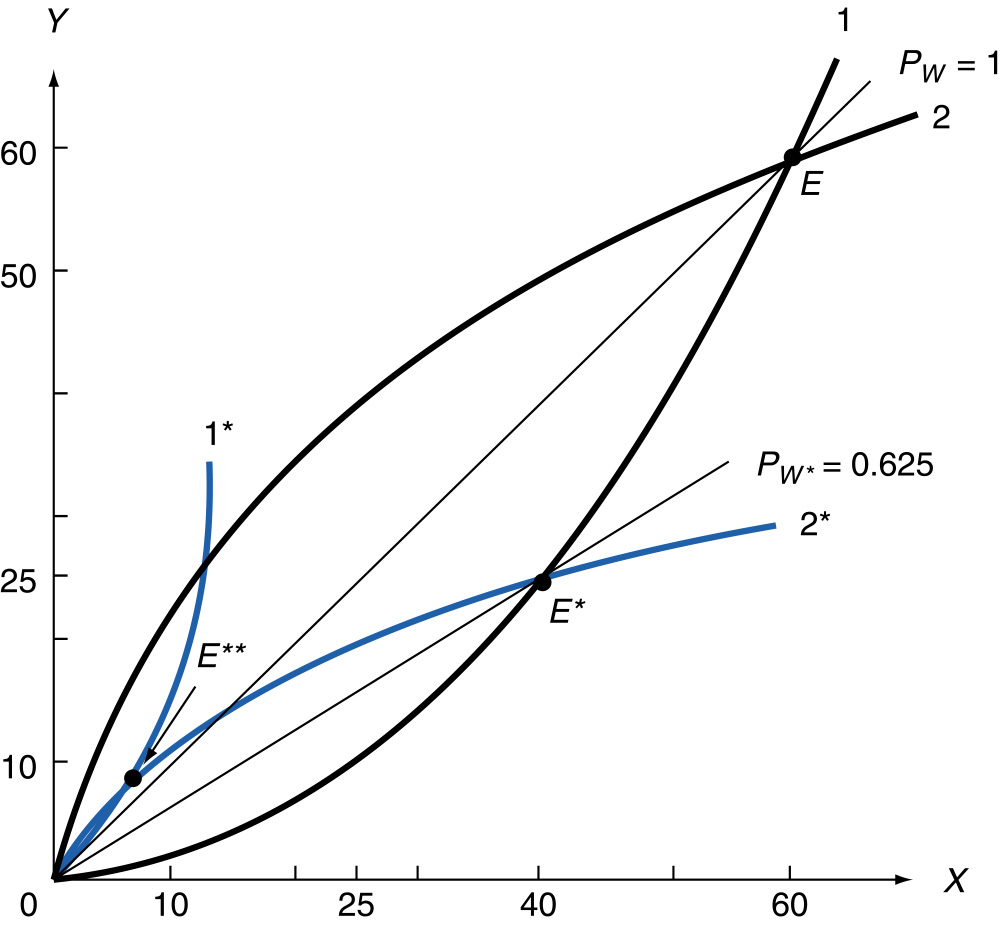 FIGURE 8-7 The Optimum Tariff and Retaliation.
Salvatore: International Economics, 11th Edition  © 2013 John Wiley & Sons, Inc.
Case Study 8-1  Average Tariff on Nonagricultural Products in Major Developed Countries
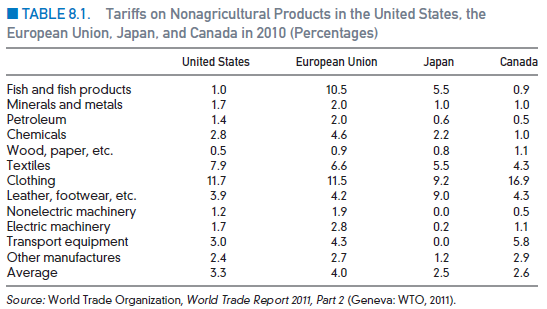 Salvatore: International Economics, 11th Edition  © 2013 John Wiley & Sons, Inc.
Case Study 8-2  Average Tariffs on Nonagricultural Products in Some Major Developing Countries
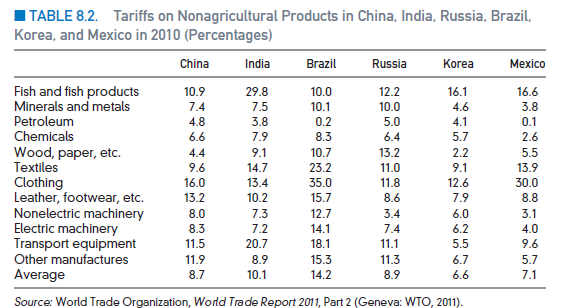 Salvatore: International Economics, 11th Edition  © 2013 John Wiley & Sons, Inc.
Case Study 8-3  The Welfare Effect of Liberalizing Trade on Some U.S. Products
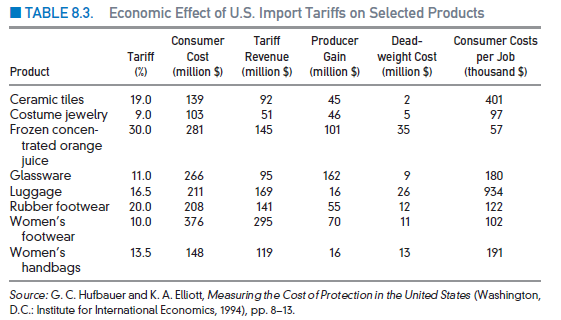 Salvatore: International Economics, 11th Edition  © 2013 John Wiley & Sons, Inc.
Case Study 8-4  The Welfare Effect of Liberalizing Trade on Some EU Products
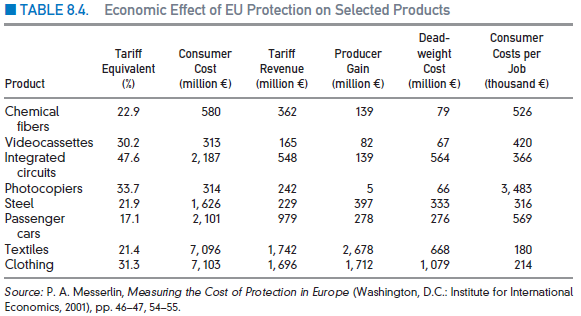 Salvatore: International Economics, 11th Edition  © 2013 John Wiley & Sons, Inc.
Case Study 8-5  Rising Tariff Rates with Degree of Domestic Processing
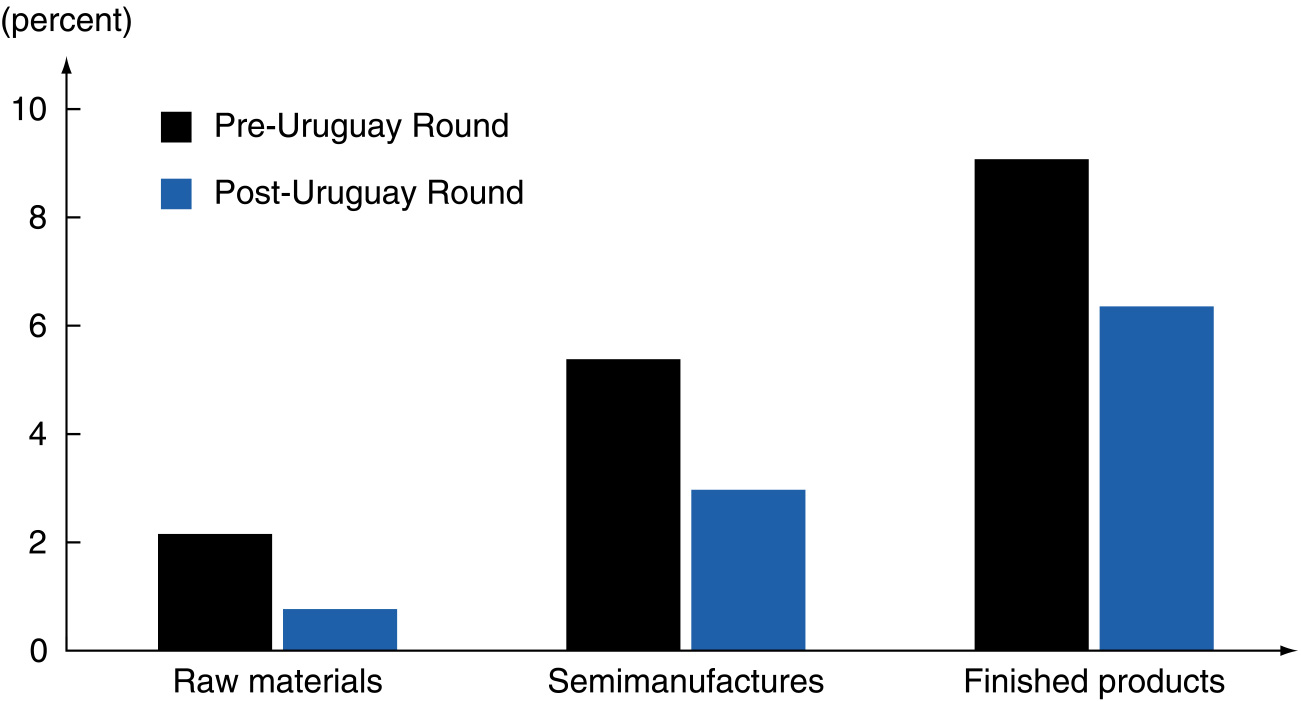 FIGURE 8-4 Pre- and Post-Uruguay Round Cascading Tariff Structure in Industrial Countries.
Salvatore: International Economics, 11th Edition  © 2013 John Wiley & Sons, Inc.
Case Study 8-6  Structure of Tariffs on Industrial Products in the United States, the European Union, Japan, and Canada
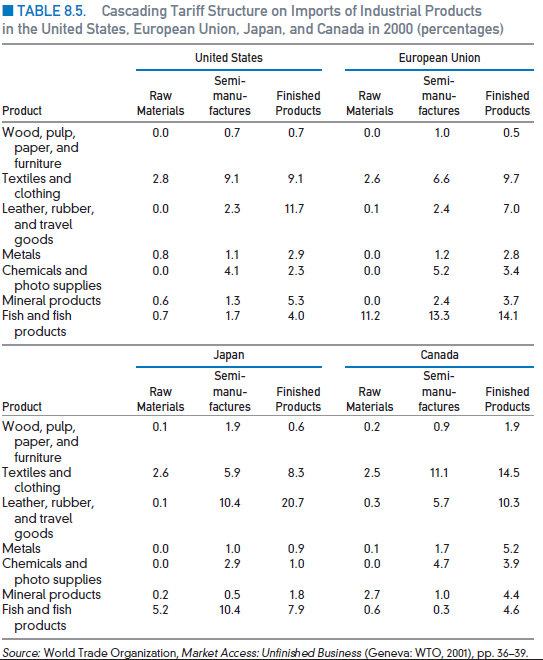 Salvatore: International Economics, 11th Edition  © 2013 John Wiley & Sons, Inc.
Appendix to Chapter 8
Partial Equilibrium Effects of a Tariff in a Large Nation
The Stolper-Samuelson Theorem Graphically
The Metzler Paradox
Short-Run Effect of Tariff on Factors’ Income
Measurement of the Optimum Tariff
Salvatore: International Economics, 11th Edition  © 2013 John Wiley & Sons, Inc.
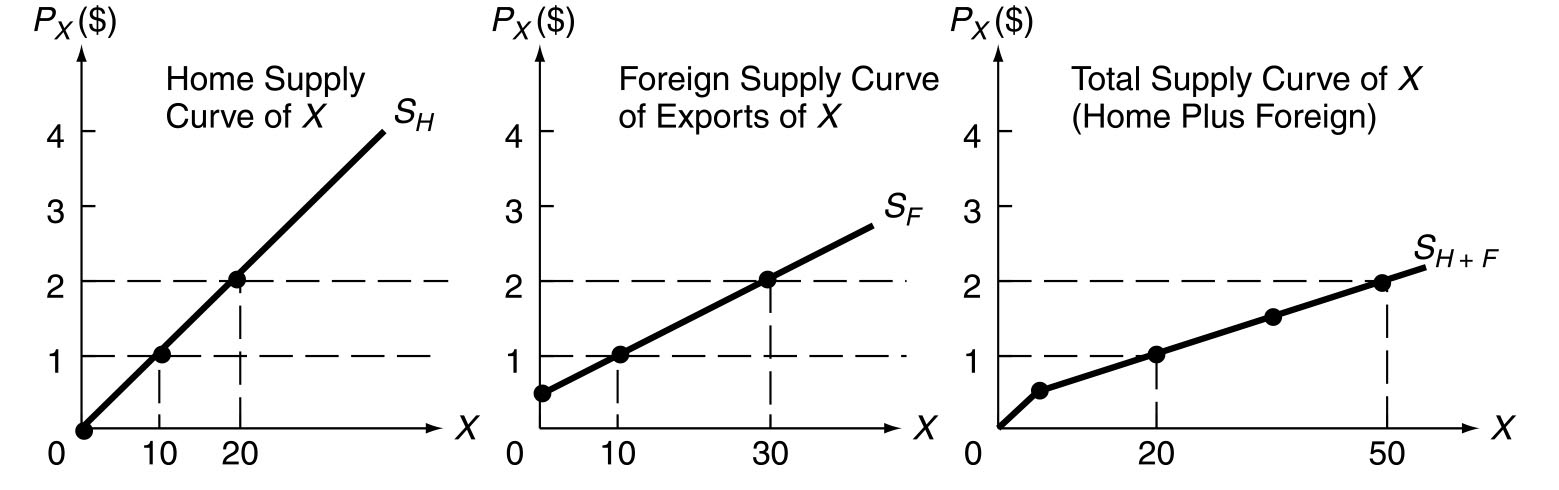 (Figure continues on next slide)
FIGURE 8-8 Partial Equilibrium Effects of a Tariff
 in a Large Nation.
Salvatore: International Economics, 11th Edition  © 2013 John Wiley & Sons, Inc.
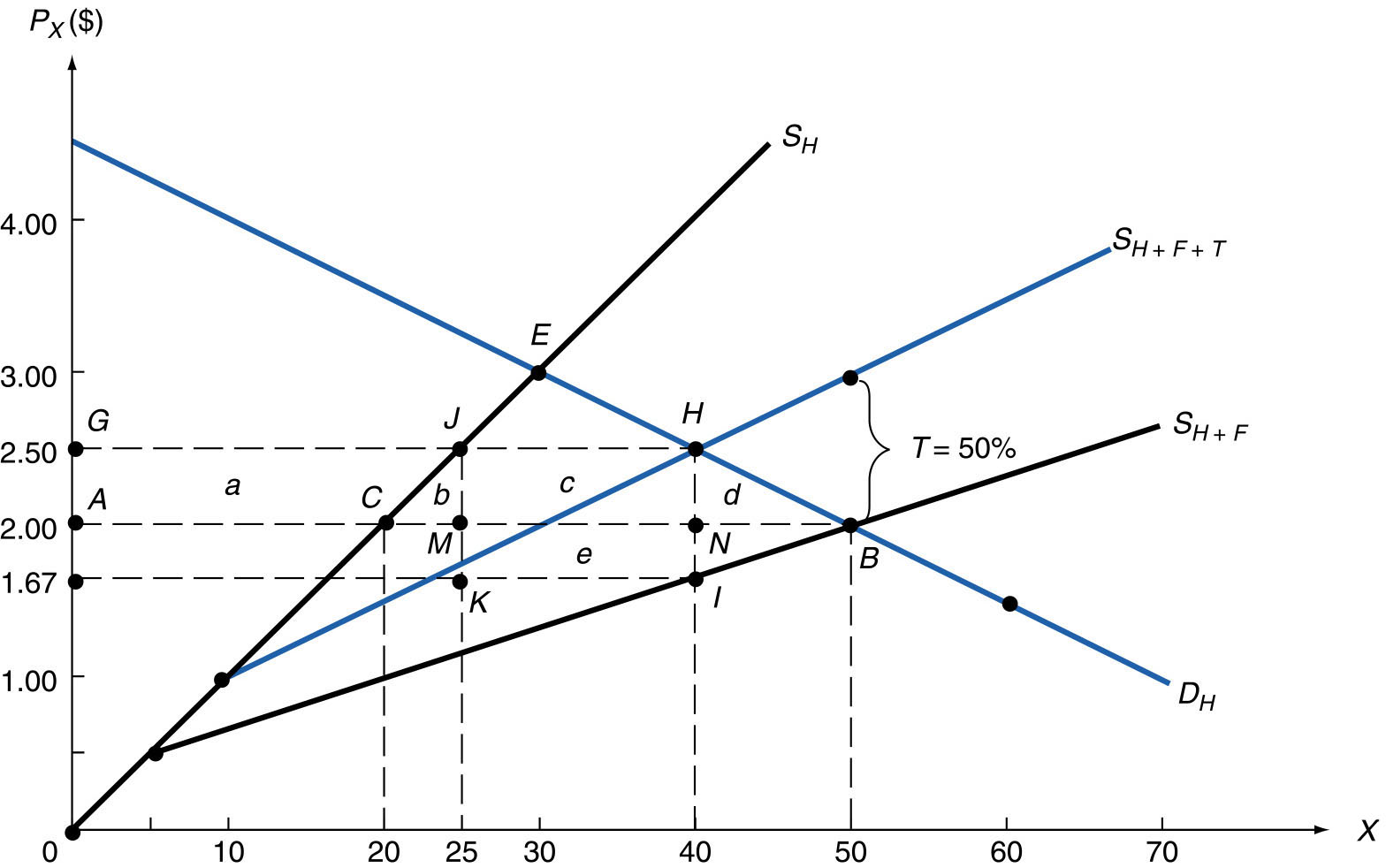 FIGURE 8-8 (continued)
Salvatore: International Economics, 11th Edition  © 2013 John Wiley & Sons, Inc.
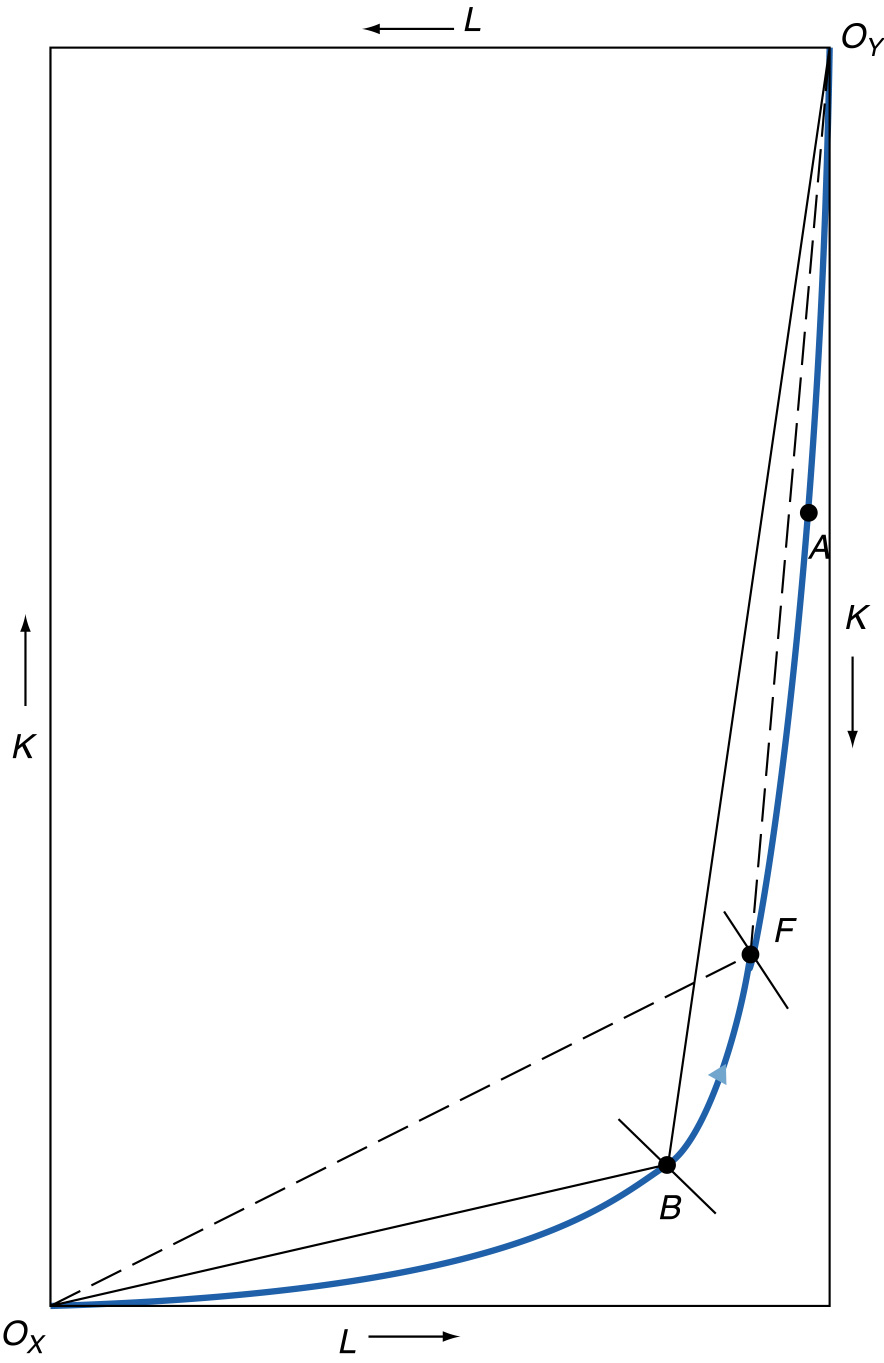 FIGURE 8-9 The Stolper-Samuelson Theorem Graphically.
Salvatore: International Economics, 11th Edition  © 2013 John Wiley & Sons, Inc.
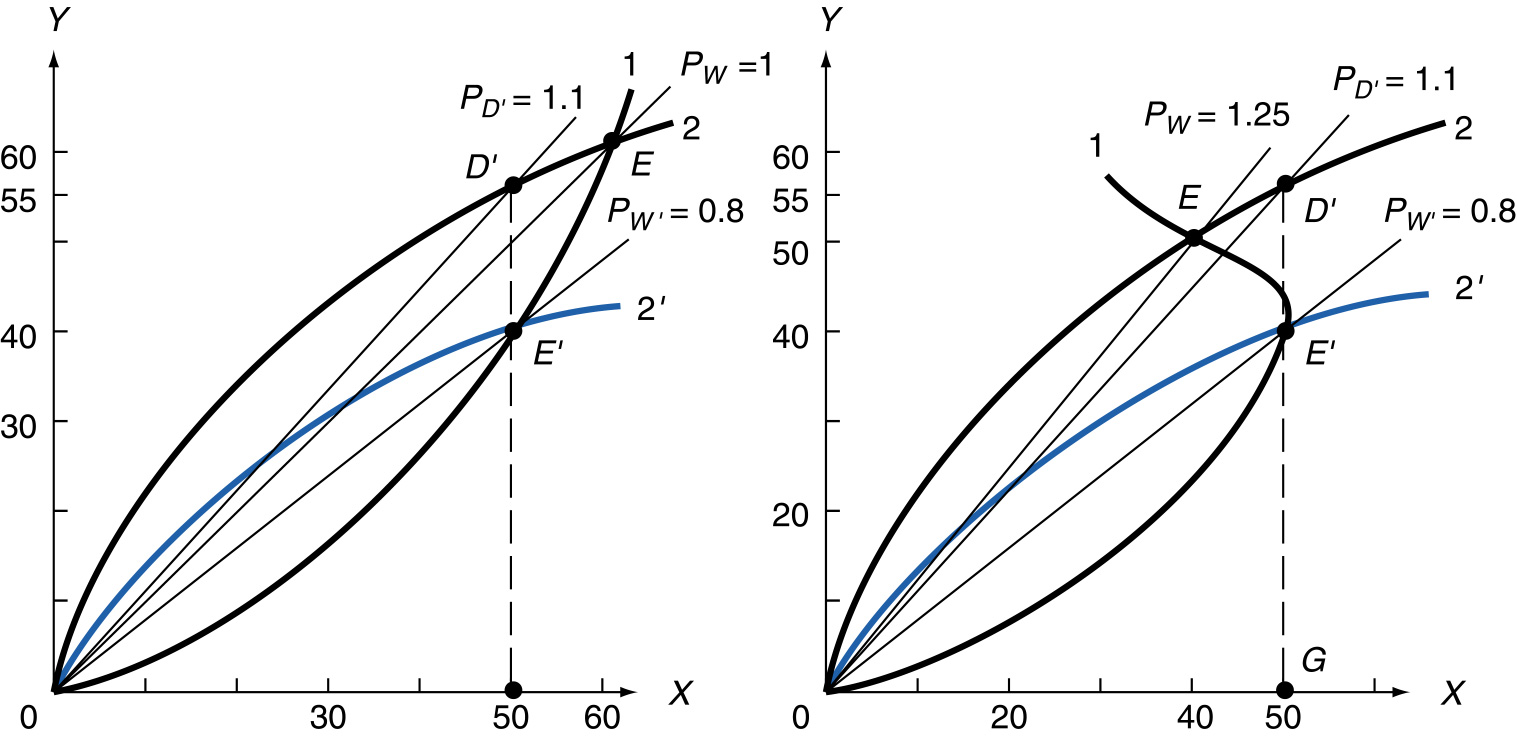 FIGURE 8-10 The Metzler Paradox.
Salvatore: International Economics, 11th Edition  © 2013 John Wiley & Sons, Inc.
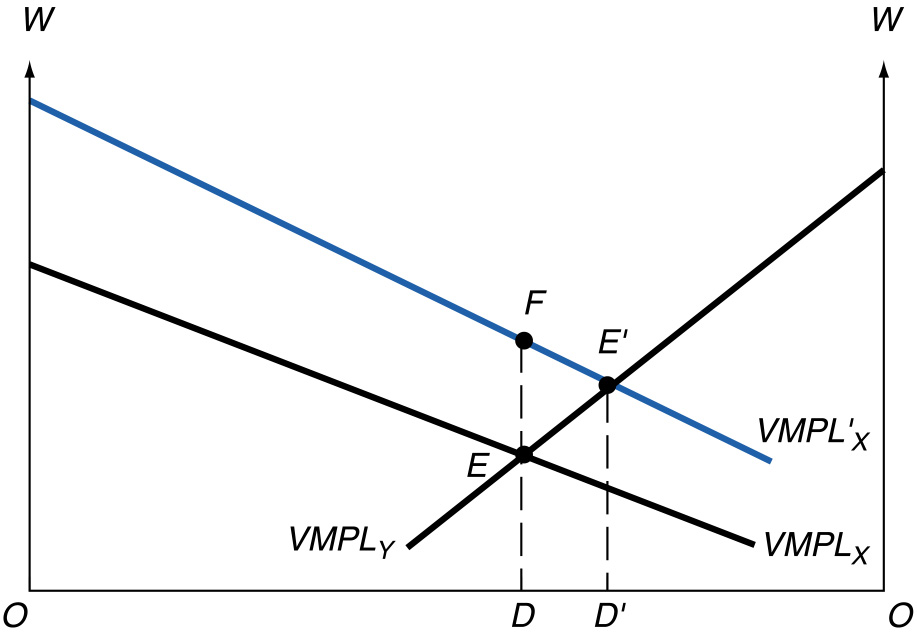 FIGURE 8-11 Short-Run Effect of Tariff on Factors’ Income.
Salvatore: International Economics, 11th Edition  © 2013 John Wiley & Sons, Inc.
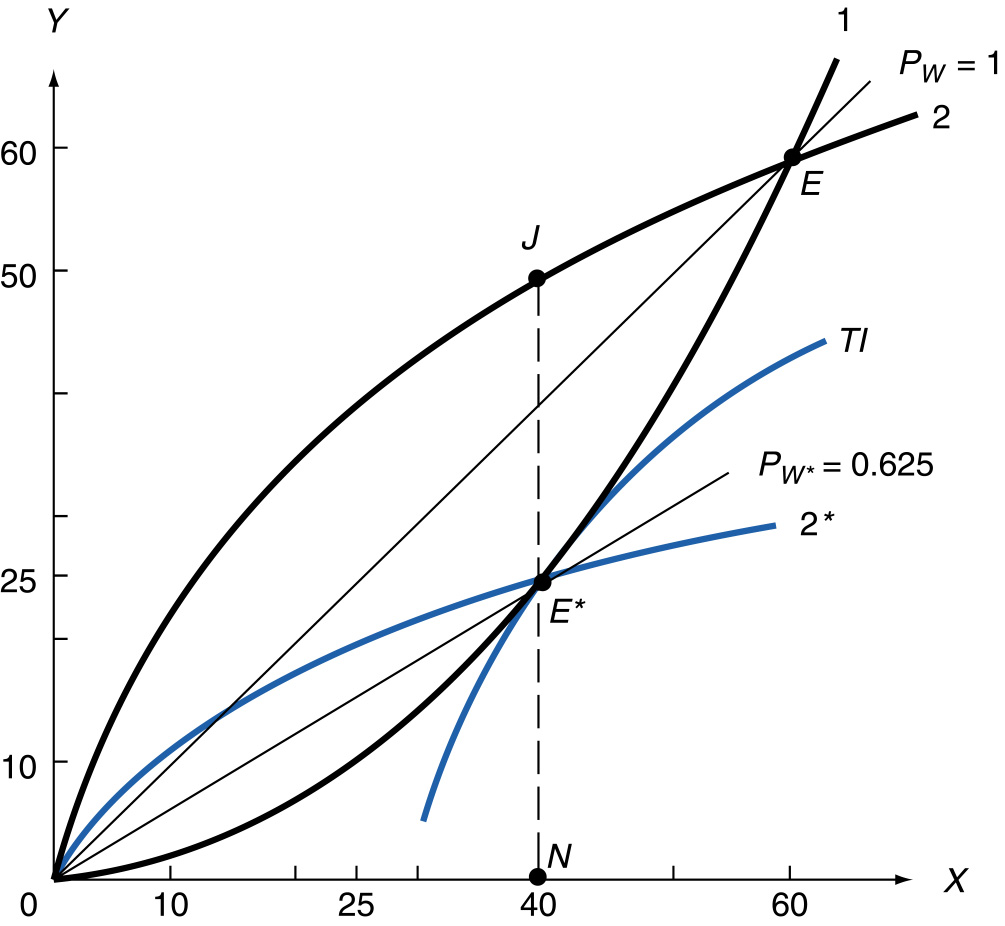 FIGURE 8-12 Measurement of the Optimum Tariff.
Salvatore: International Economics, 11th Edition  © 2013 John Wiley & Sons, Inc.
Copyright 2013 John Wiley & Sons, Inc.

All rights reserved. Reproduction or translation of this work beyond that permitted in section 117 of the 1976 United States Copyright Act without express permission of the copyright owner is unlawful. Request for further information should be addressed to the Permissions Department, John Wiley & Sons, Inc. The purchaser may make back-up copies for his/her own use only and not for distribution or resale. The Publisher assumes no responsibility for errors, omissions, or damages caused by the use of these programs or from the use of the information herein.
Salvatore: International Economics, 11th Edition  © 2013 John Wiley & Sons, Inc.
[Speaker Notes: Case studies and tables.]